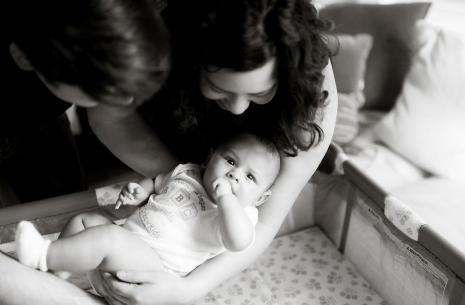 Equity and Safe Sleep for Infants
June 17th, 2024 2:00 PM
Overview
2024 Face-to-Face Meeting
ESSI Aims and Measures
Starting the Conversation: Equitable and Inclusive Unit Policies 
REDCap Reports Overview
Upcoming Opportunities of Interest to ESSI Teams
Illinois Perinatal Quality Collaborative
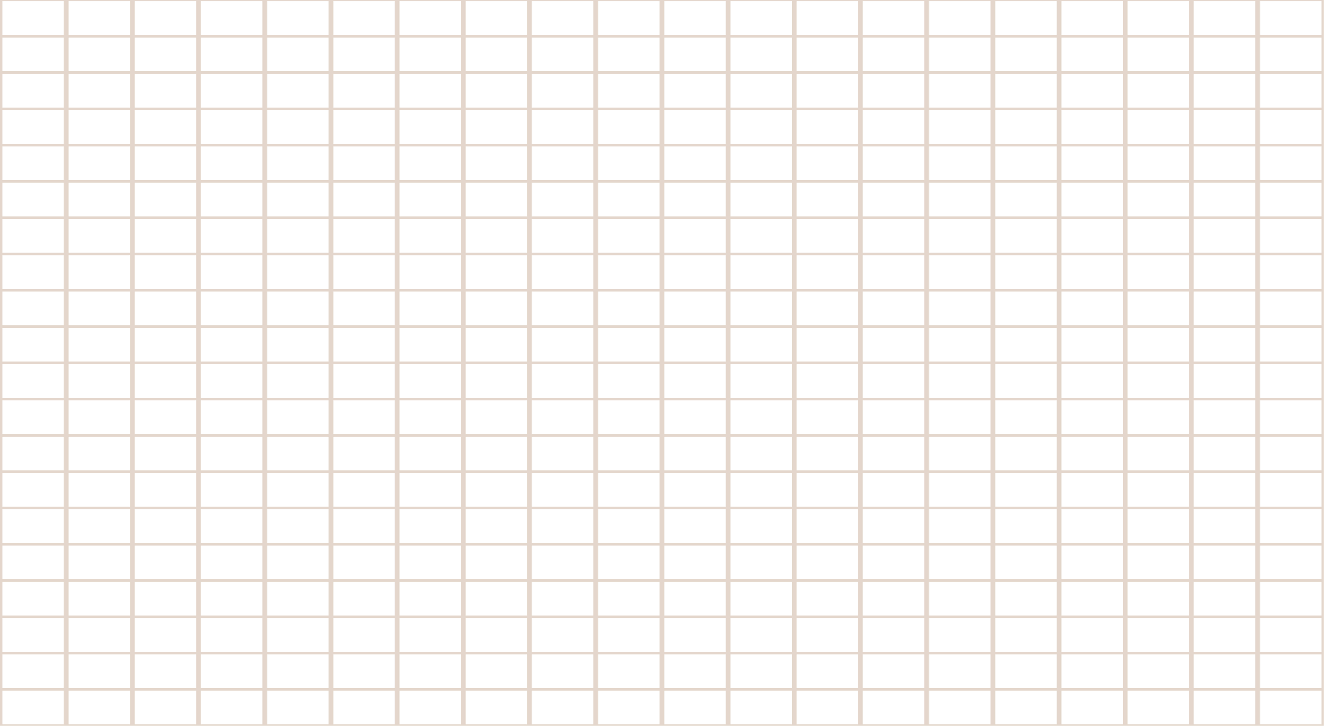 ESSI ABP MOC Part IV
Complete an attestation form if you are an ABP-certified physician seeking 25 credits under MOC Part IV
Submit the attestation form to your QI project leader for signature and send back to info@ilpqc.org for credit in 2024 
You can start submitting the attestation form in October. 

Attestation of Meaningful Participation:
Intellectually engaged in planning and executing the project
Participated in implementing the project’s interventions - the changes designed to improve care
Regularly reviewed data in keeping with the project’s measurement plan
Collaborated in the activity by attending team meetings
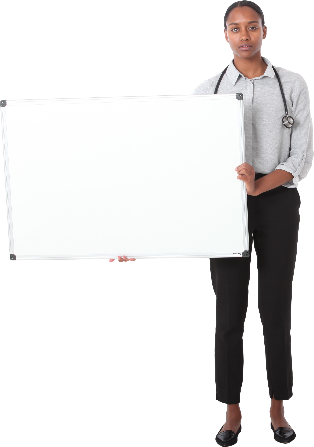 Claim your credits!
3
Illinois Perinatal Quality Collaborative
ATTENDANCE POLL
Please fill out the poll so that we can track hospital team attendance at ESSI webinars.
2024 Face-to-Face Meeting
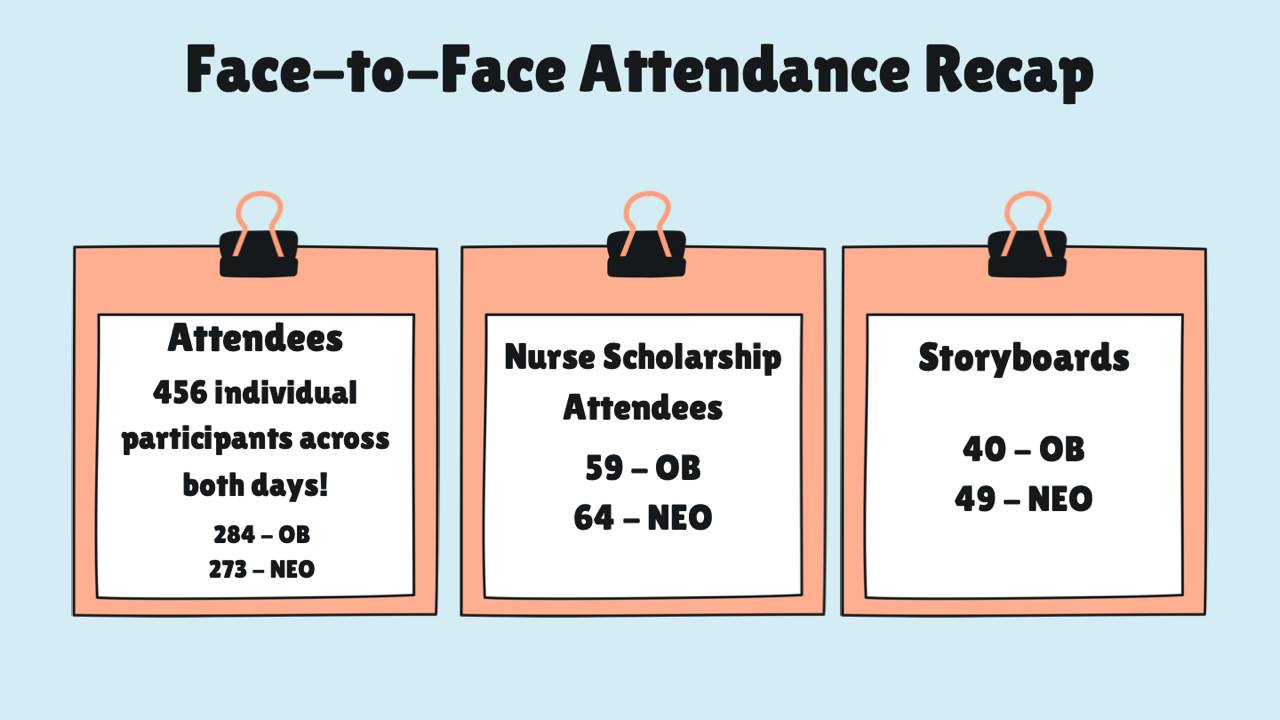 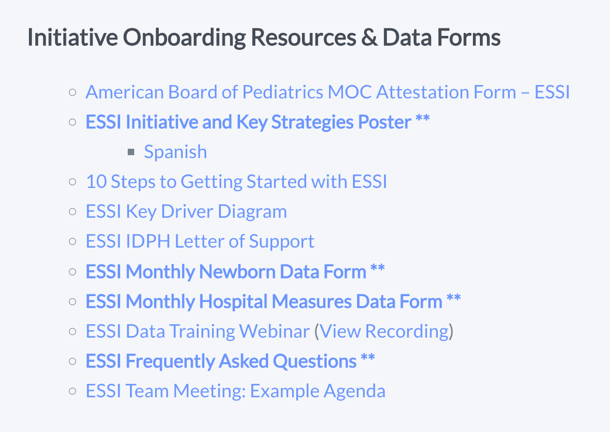 ESSI Resources
ILPQC Initiative and ESSI Key Strategies Poster  
English and Spanish
ILPQC ESSI Respectful Care Practices 
English and Spanish
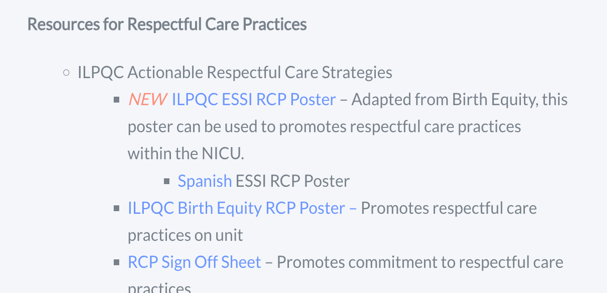 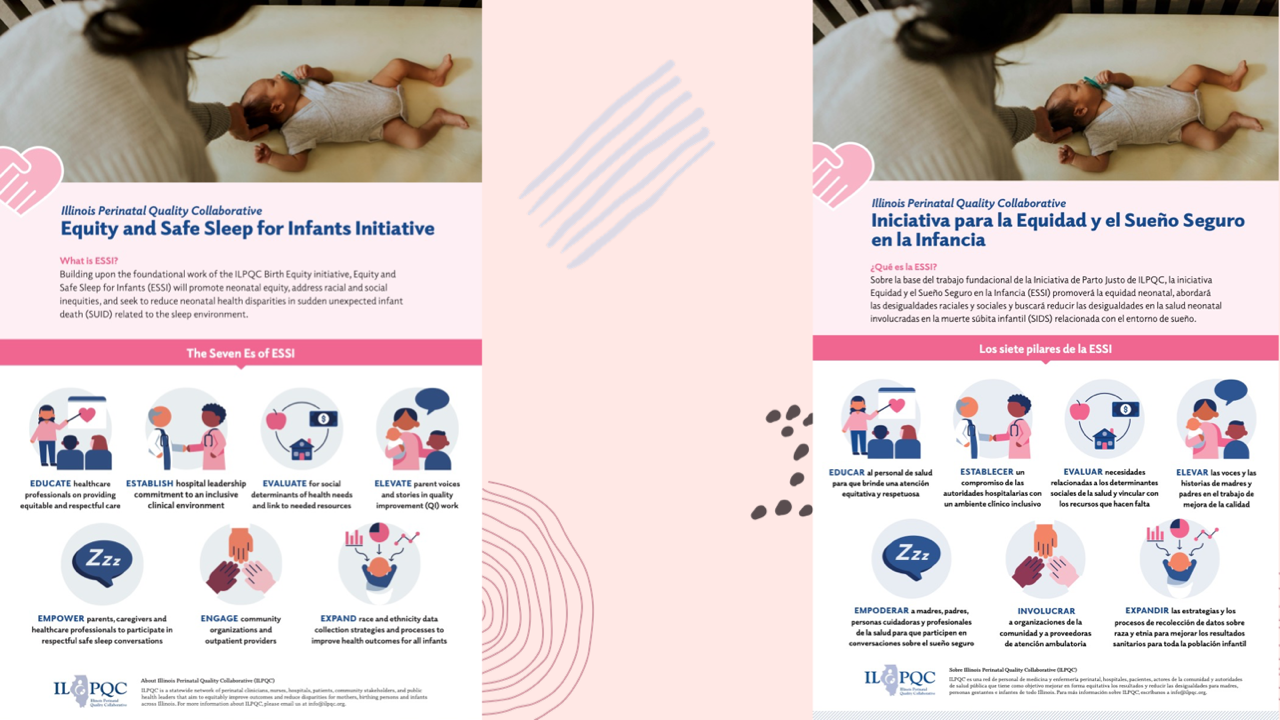 8
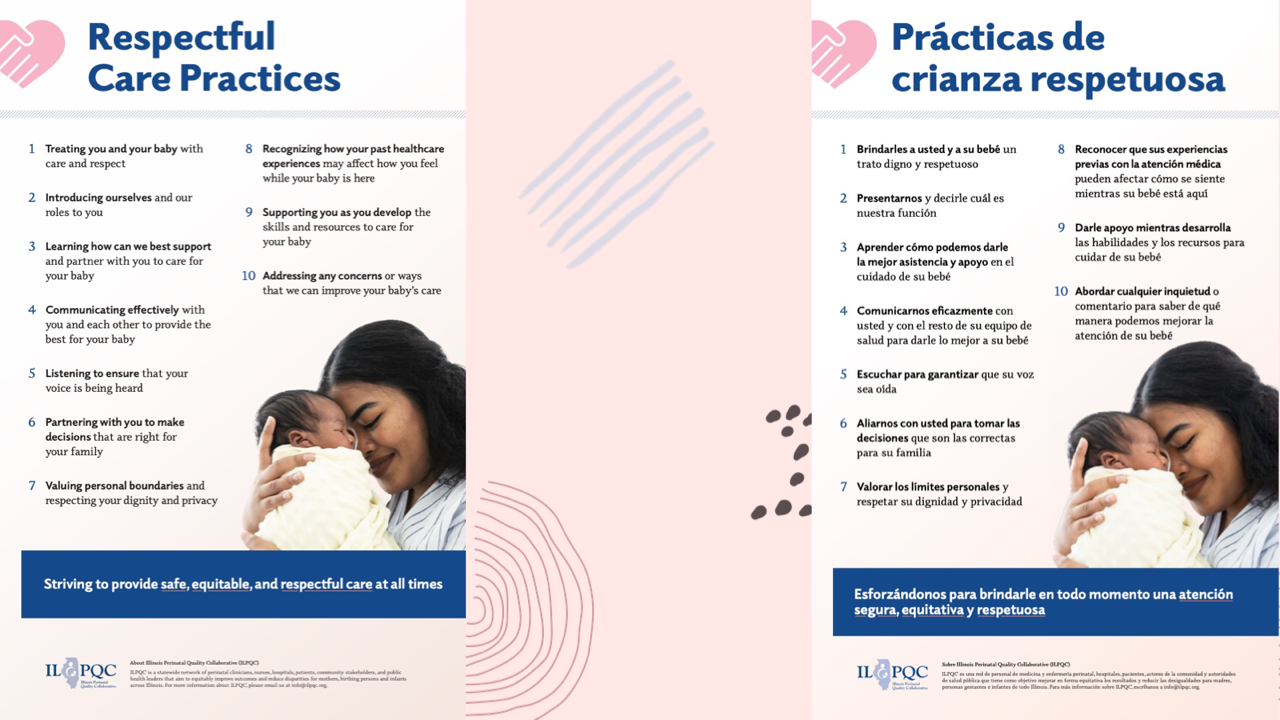 Working on translations to French, Arabic, and more!
9
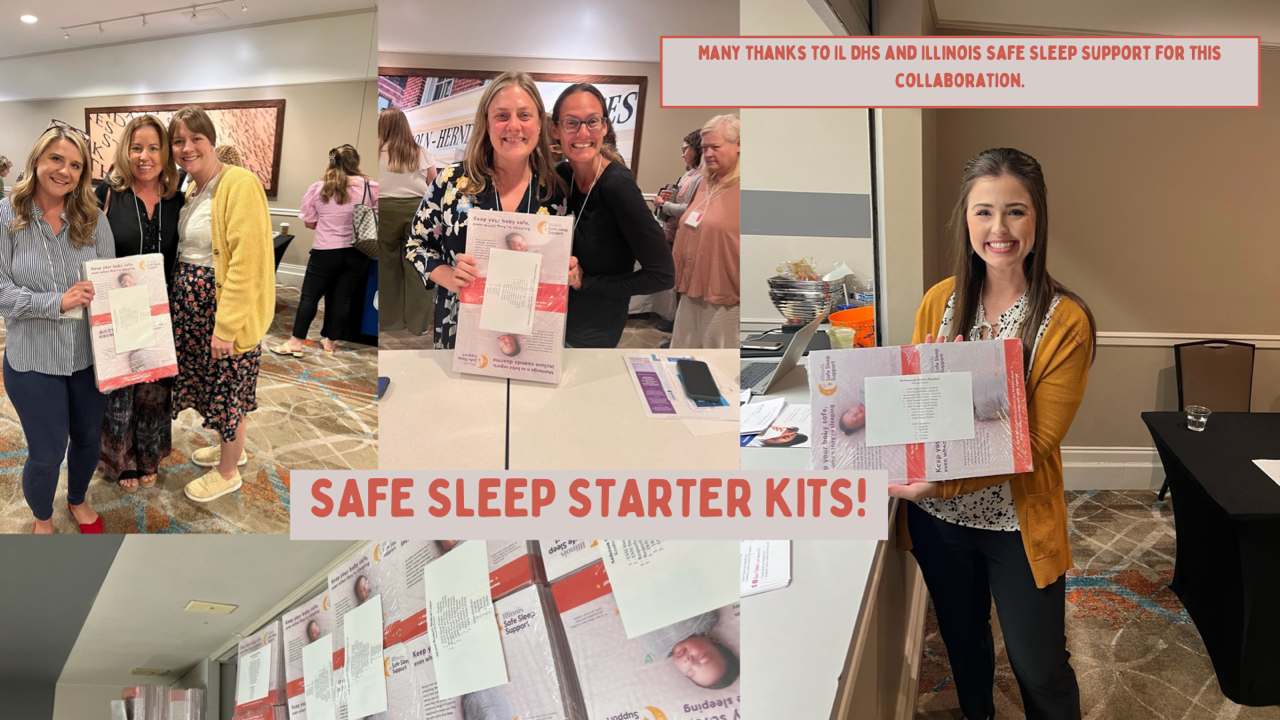 10
Kits included:
5 posters + 200 handouts (4 tear pads of 50) in English for hospitals with a birth volume up to 800
10 posters + 400 handouts  (8 tear pads of 50) in English for hospitals with a birth volume over 800.  
ILPQC ESSI Initiative and Key Strategies Poster 
ILPQC ESSI Respectful Care Practices
Option to order additional handouts in the following languages: 
Spanish
Chinese
Arabic
Polish
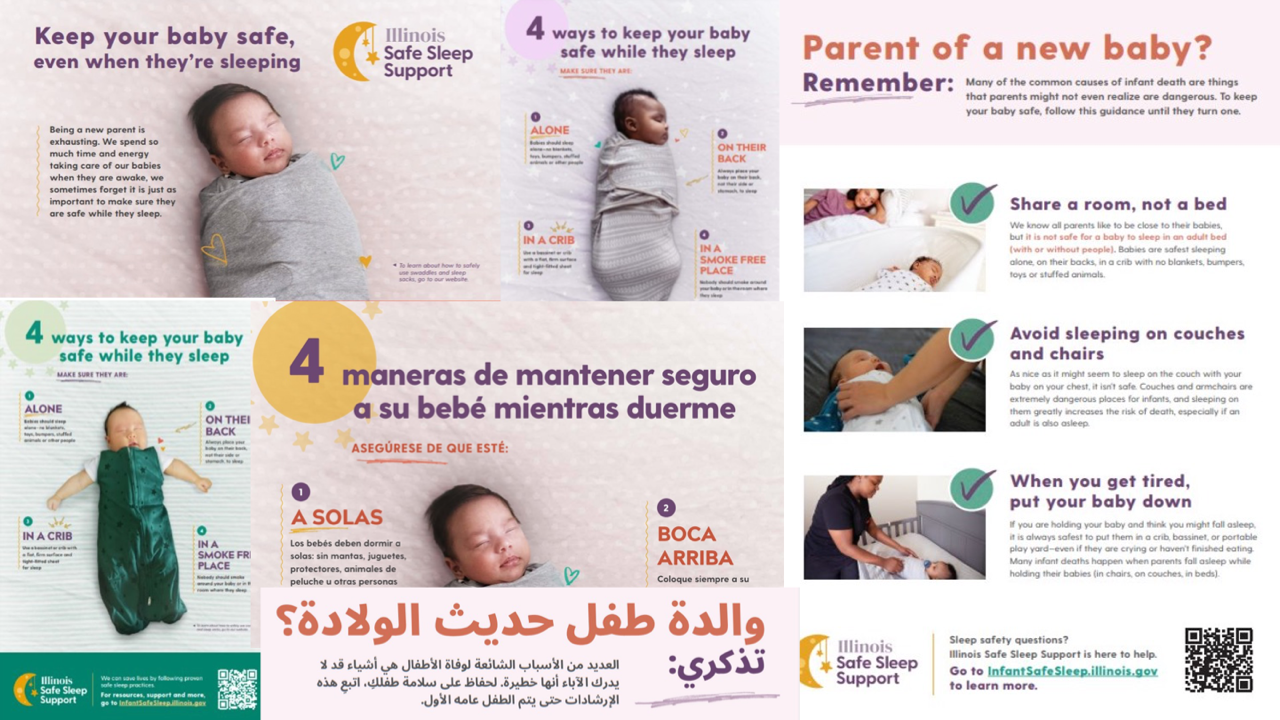 11
ESSI Aims and Measures
ESSI Initiative Aims
1
By December 2025, greater than 70% of Illinois birthing and children’s hospitals will address disparities and promote neonatal equity by actively participating in the ESSI initiative.​
2
By December 2025, greater than 80% of infants will be discharged from ILPQC hospitals with a completed ESSI Bundle.
Parents or caregivers report an understanding of a safe sleep environment.
AWARENESS
Family is prepared for a transition to home, including SDoH screening and resource linkage.
READINESS
Communication to primary care provider completed.
TRANSFER OF CARE
Illinois Perinatal Quality Collaborative
13
DRIVER 1
Healthcare Professional Commitment
DRIVER 2
Inclusive Clinical Environment
DRIVER 3
Parents and Caregiver Empowerment
DRIVER 4
Community Partnerships
DRIVER 5
Healthcare Data Utilization
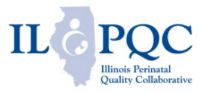 12
Illinois Perinatal Quality Collaborative
Aims
Secondary Drivers
Primary Drivers
By December 2025: 

1. Greater than 70% of Illinois birthing and children’s hospitals will address disparities and promote neonatal equity by actively participating in the ESSI initiative.

2. Greater than 80% of infants will be discharged from ILPQC hospitals with a completed ESSI bundle.
Healthcare Professional Commitment
Equitable and Respectful Care Education and Implementation
Safe Sleep Environment Education and Implementation
2
Equitable and Inclusive Unit Policies
Organizational Leadership Commitment
Parent and Caregiver Experience Prioritization
Inclusive Clinical Environment
Key Driver Diagram
Respectful Parent and Caregiver Partnerships
Safe Sleep Awareness
Transition to Home, including SDoH Screening and Resource Linkage
Parent and Caregiver Empowerment
Resource Mapping
Building Relationships with Community Organizations
Transfer of Care to Community Providers
Community  Partnerships
Collection of Accurate Race and Ethnicity Data
Dissemination of Stratified Data
Application of Data to Address Inequities
Healthcare Data Utilization
Awareness: Parents or caregivers report an understanding of a safe sleep environment, including navigating challenges to safe sleep at home
Readiness: Family is prepared for a transition to home, including SDoH screening and resource linkage
Transfer of Care: ESSI Newborn Care Plan (Awareness & Readiness) documented in the discharge
ESSI Bundle:
15
Illinois Perinatal Quality Collaborative
What is an inclusive clinical environment?
Inclusion is defined as being the practice or policy of providing equal access to opportunities and resources for people who might otherwise be excluded or marginalized.
United Way NCA, 2022
Domains to consider: 
Race
Ethnicity 
Faith 
Ability (both apparent and non-apparent)
Age
Gender Identity and expression
Socioeconomic status 
Veteran status 
People of color, including underserved groups and new immigrant populations
A clinical environment that is not inclusive of all people can take on many forms. It's important to consistently re-evaluate and adapt as necessary.
Adapted from University of Minnesota
Why are policies important to an inclusive clinical environment?
Policies provide a framework for consistent decision making in action. They are an important aspect of a company's culture, as they ensure that the organization is operating in a way consistent with its values and goals.
Jones, 2022
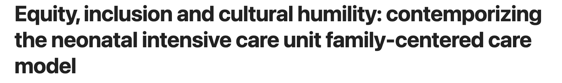 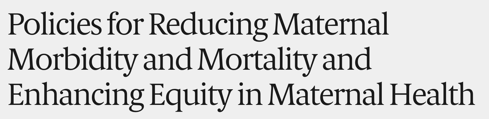 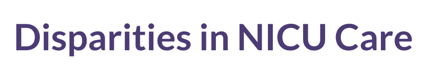 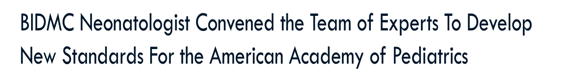 Equitable and Inclusive Unit Policies
Starting the conversation for a new strategy
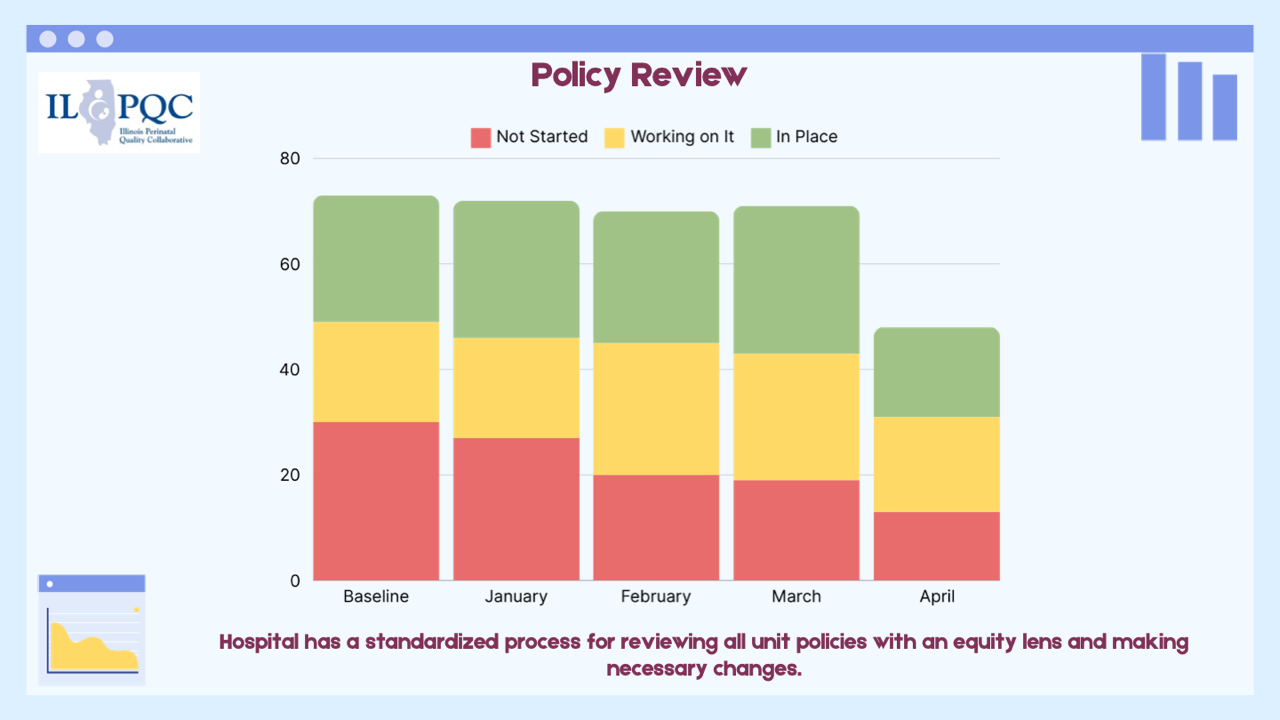 24 Hospitals are actively working on this measure in March
Continue to submit your monthly data!
19
What is health equity?
Health equity is the state in which everyone has a fair and just opportunity to attain their highest level of health. 
Achieving this requires ongoing societal efforts to:  
Address historical and contemporary injustices;
Overcome economic, social, and other obstacles to health and health care; and
Eliminate preventable health disparities.
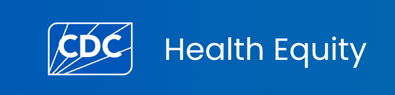 What is an equity lens?
An equity lens means intentionally looking at the potential positive and negative impacts of proposed messages. Use a health equity lens in communication planning, development, and dissemination, to be inclusive, avoid bias and stigmatization, and effectively reach intended audiences.  (CDC, 2022)
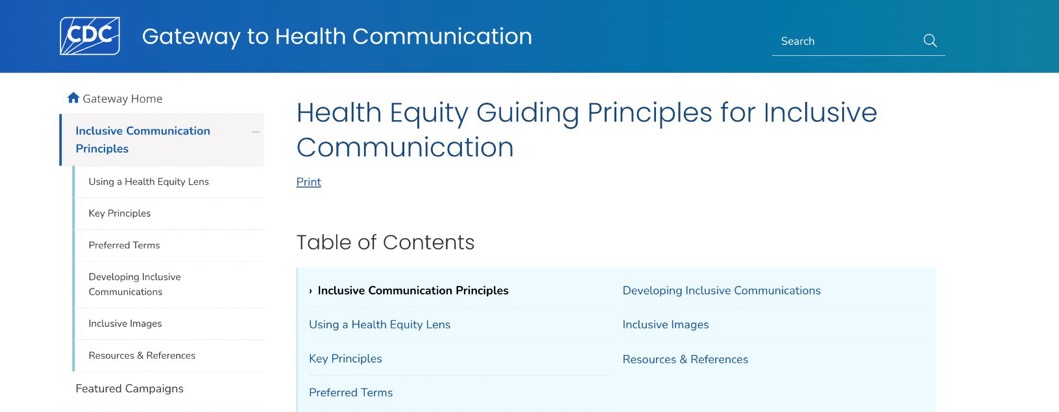 CDC Key Principles:
Avoid use of adjectives such as vulnerable, marginalized, and high-risk
Avoid de-humanizing language. Use person-first language instead.
Remember that there are many types of subpopulations
Avoid saying target, tackle, combat, or other terms with violent connotation when referring to people, groups, or communities.
Avoid unintentional blaming.
Avoid use of adjectives such as vulnerable, marginalized, and high-risk
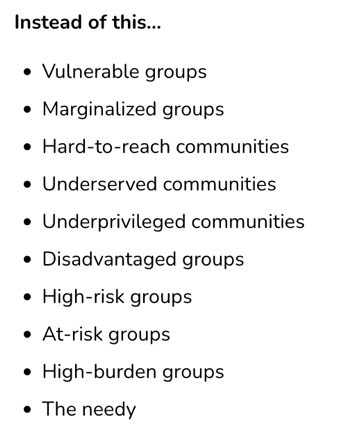 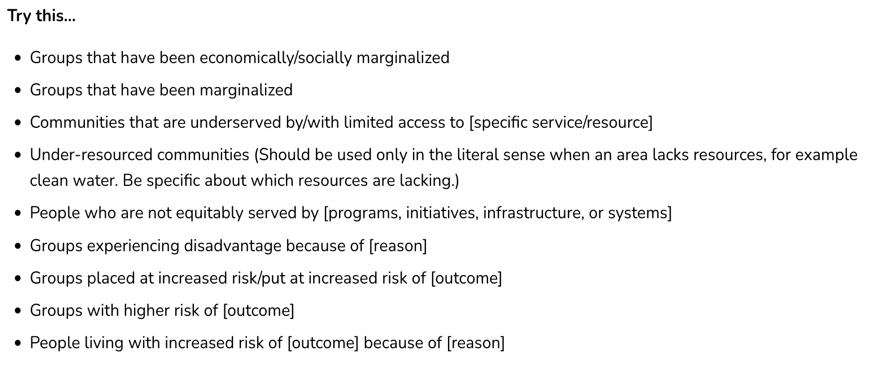 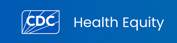 Avoid dehumanizing language. Use person-first language instead.
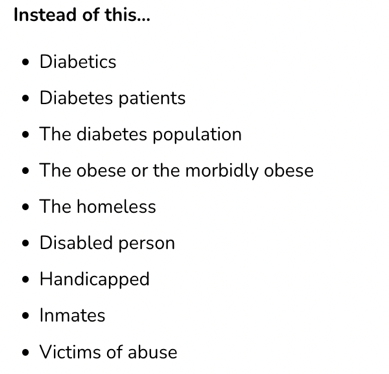 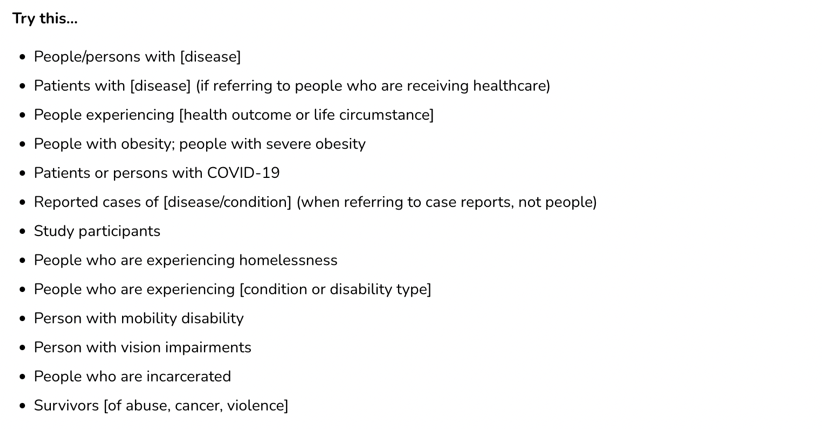 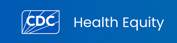 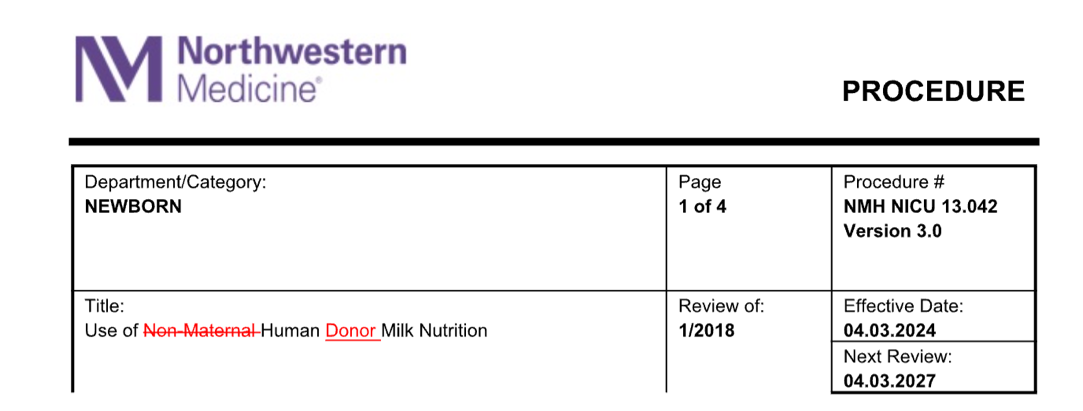 How does this look in practice?
Do you use "Normal Newborn" in your unit?
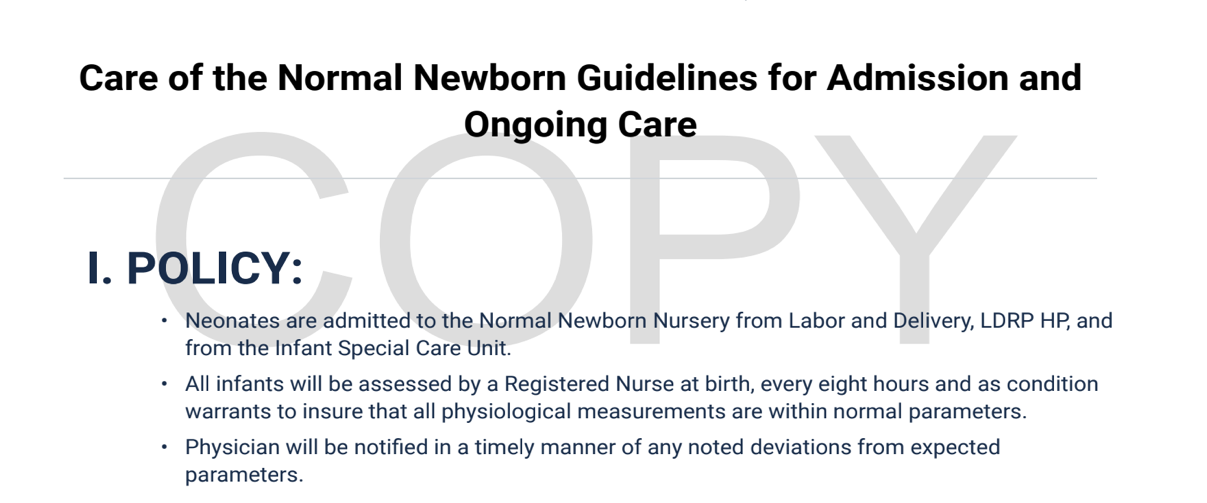 What alternatives do you use?
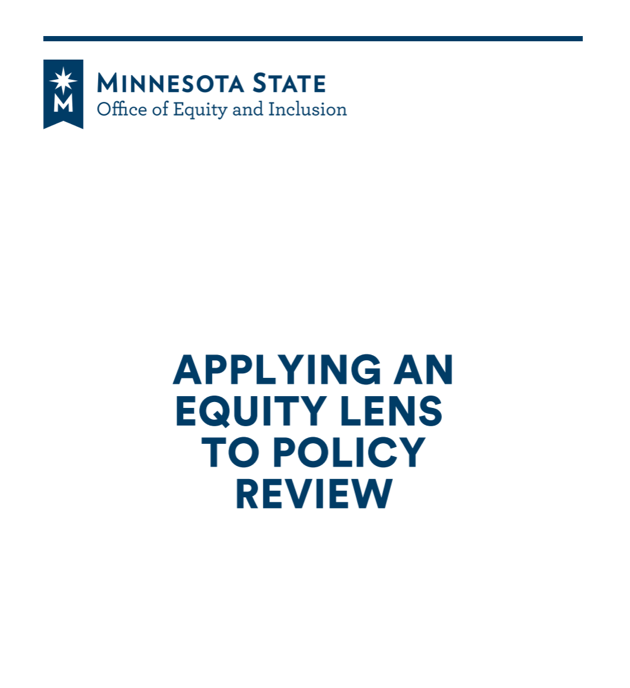 Equity goes beyond inclusive language ...
Minnesota State Office of Equity and Inclusion Policy Review Protocol  

A protocol for policy review provides a structure for institutionalizing the considering of equity in the process of making, implementing, and assessing policy. 

Includes the following: 
Steps to forming a policy review team
Outlining a timeline
Determining policy purpose and impact
Defining underrepresented/ underserved/ marginalized communities
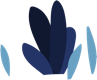 Ex: NICU Visitation Guidelines 
Policy Purpose: To establish guidelines and general conduct for caregivers, parents, and siblings visiting infants in the Neonatal Intensive Care Unit.
Hours: 24 hours? 6 am – 8 pm? Does your hospital have time restrictions around visitation hours?
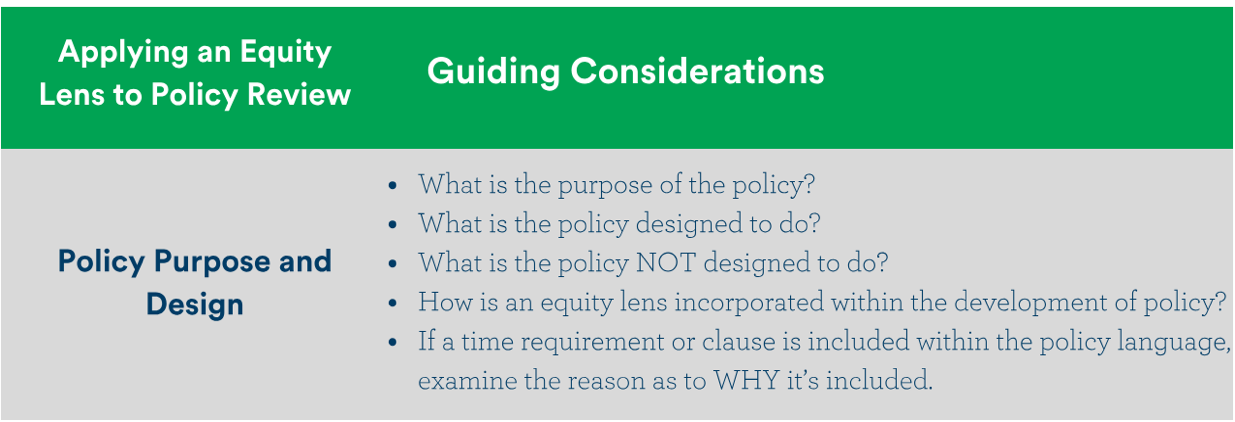 Ex: NICU Visitation Guidelines 
Policy Impact: Priority - Protect the health of an infant receiving care in the NICU
Policy Features: Establishing sanitation before visitation, limiting number of individuals in the room
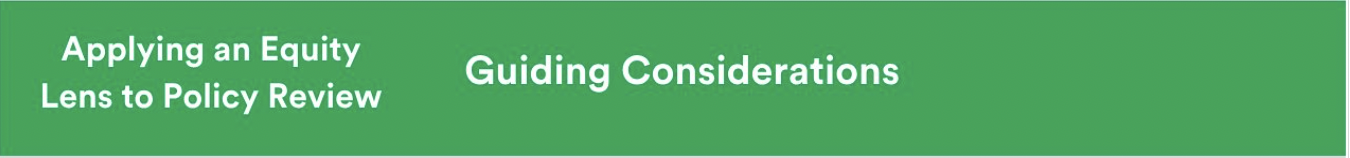 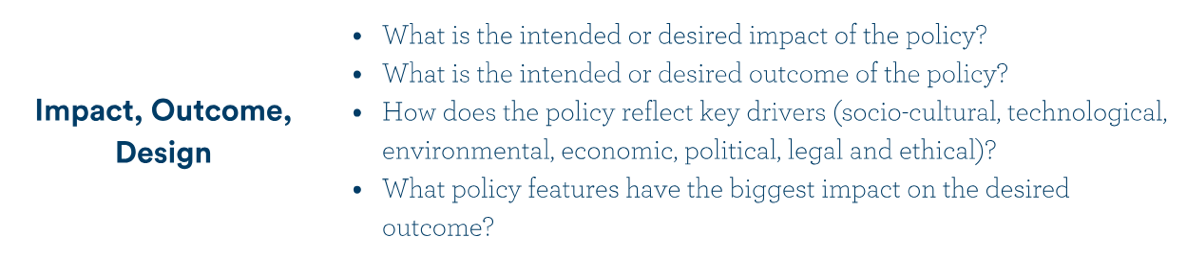 Ex: NICU Visitation Guidelines 
Considerations: Hours may accommodate individuals who work jobs with traditional hours, individuals may not be able to find childcare for siblings, etc.
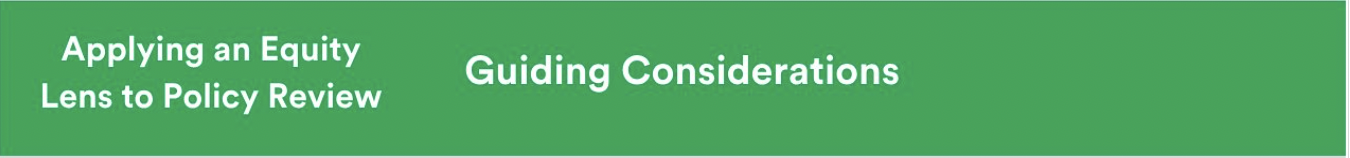 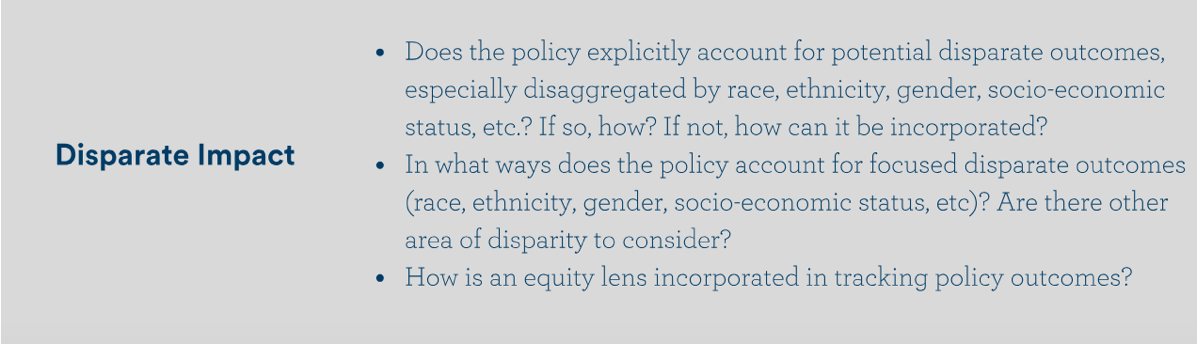 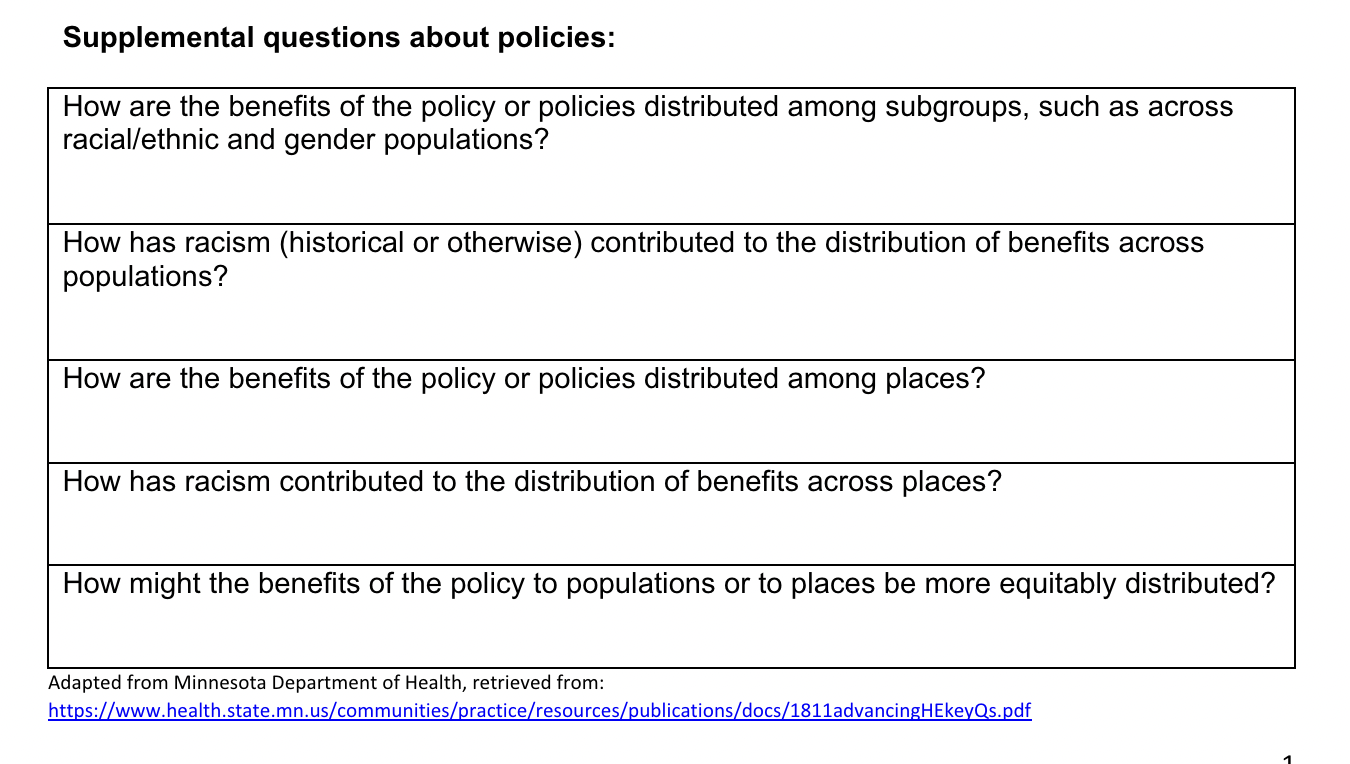 POLL:
Do you have a policy committee? 
Are you on the policy committee? 
How often are your policies reviewed?
Has anyone on your Policy Review Committee participated in Implicit Bias Training?   
Would you be open to having a parent reviewing your policies?
ESSI Homework and Next Steps:
1. Share this information with your policy committee 
2. Think about your current policy review process and brainstorm one idea with how you will implement utilizing an equity lens at your hospital.
3. Email ILPQC your idea!
ILPQC is working with additional policy and advocacy stakeholders to create a process and tool to implement this strategy.
More to come!
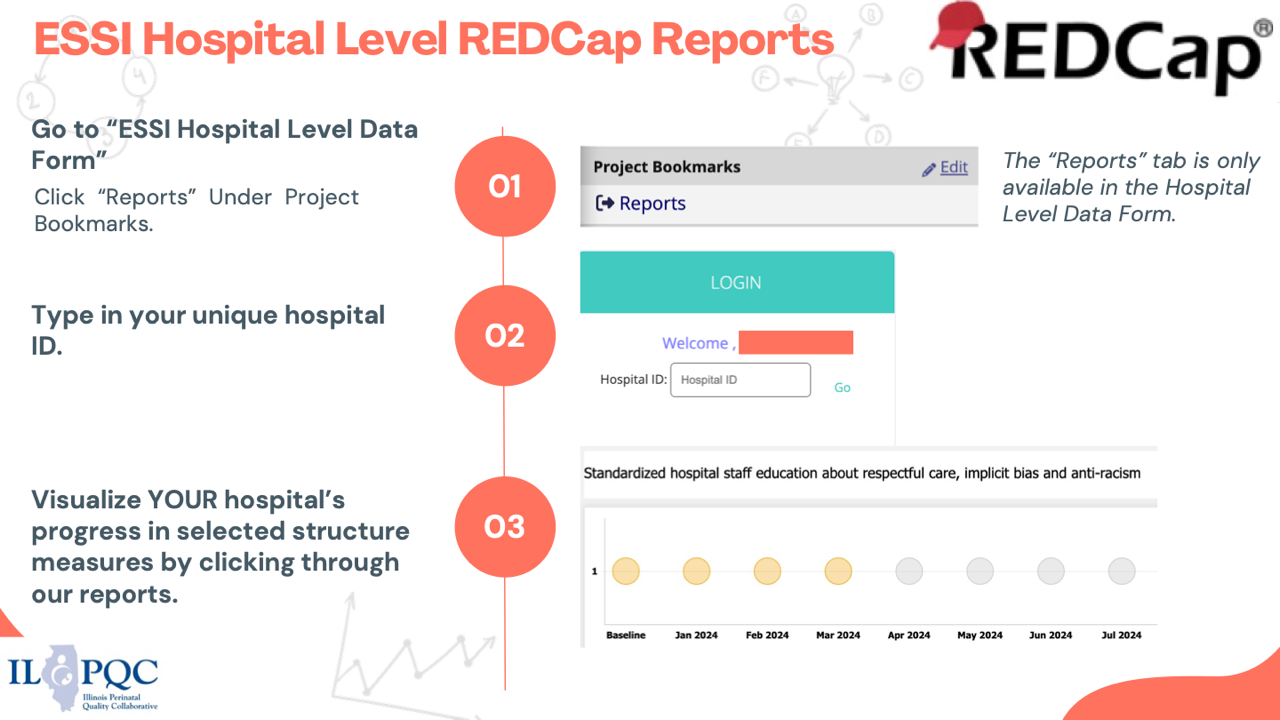 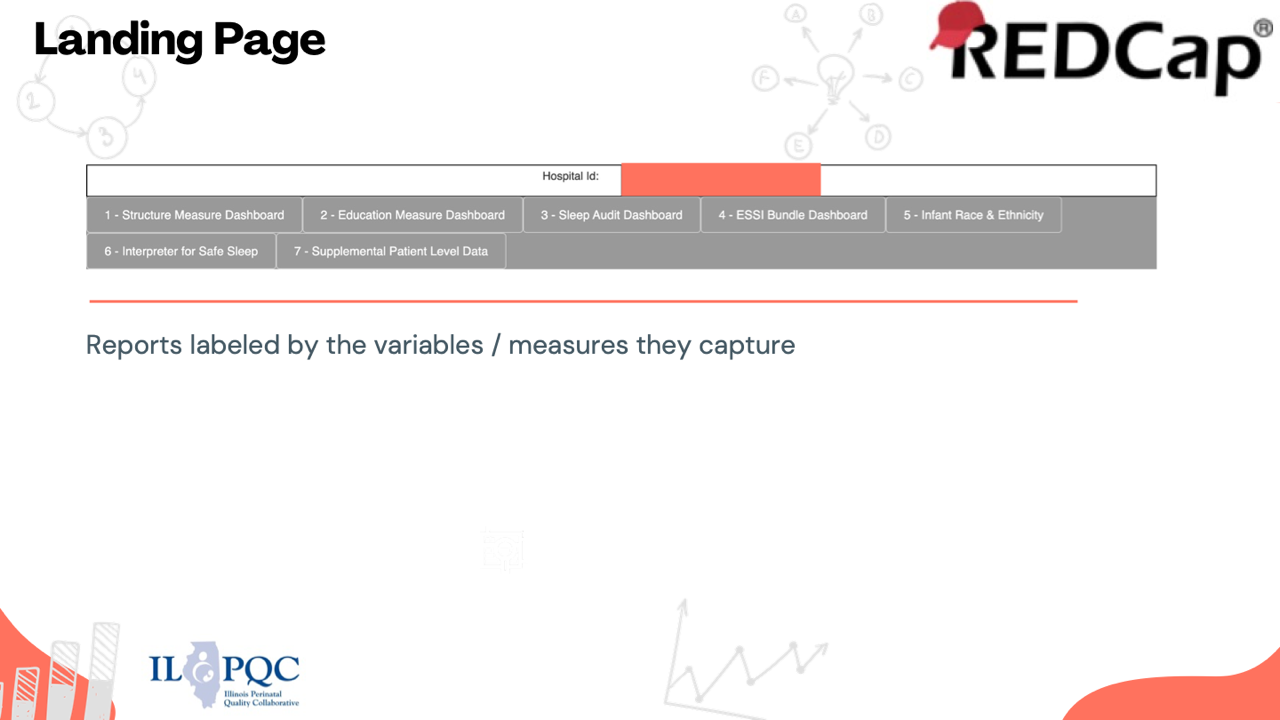 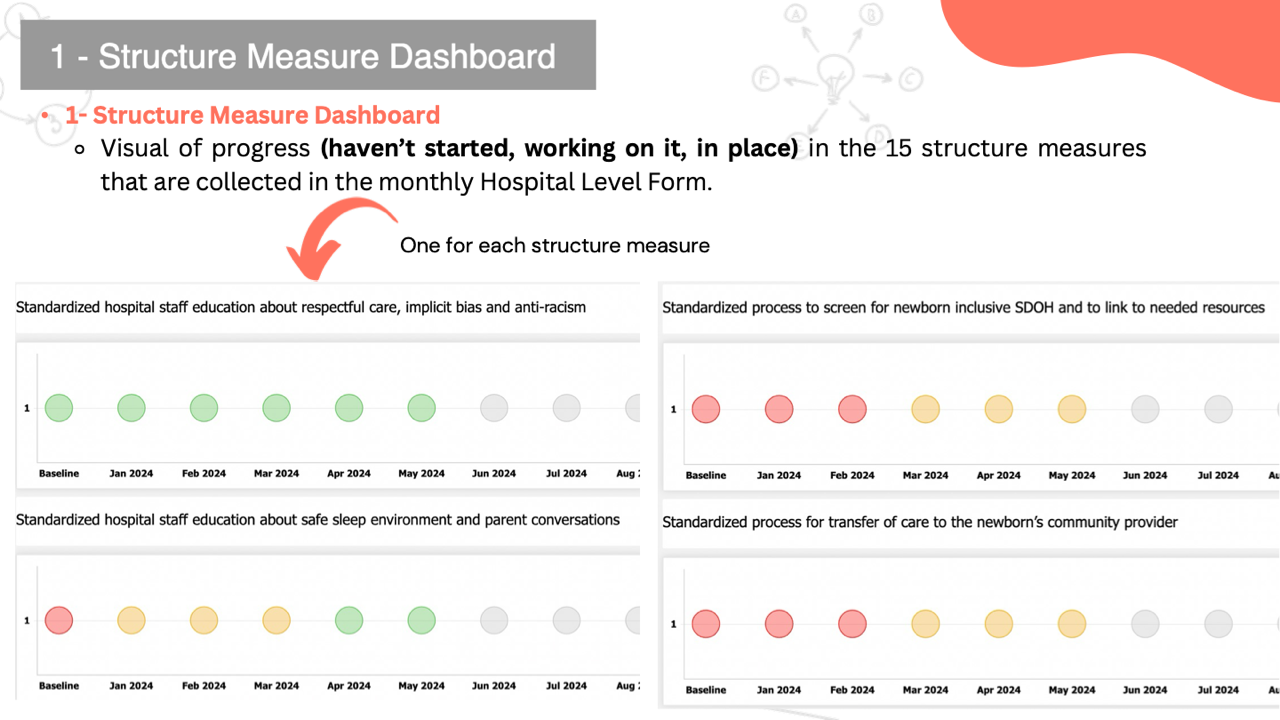 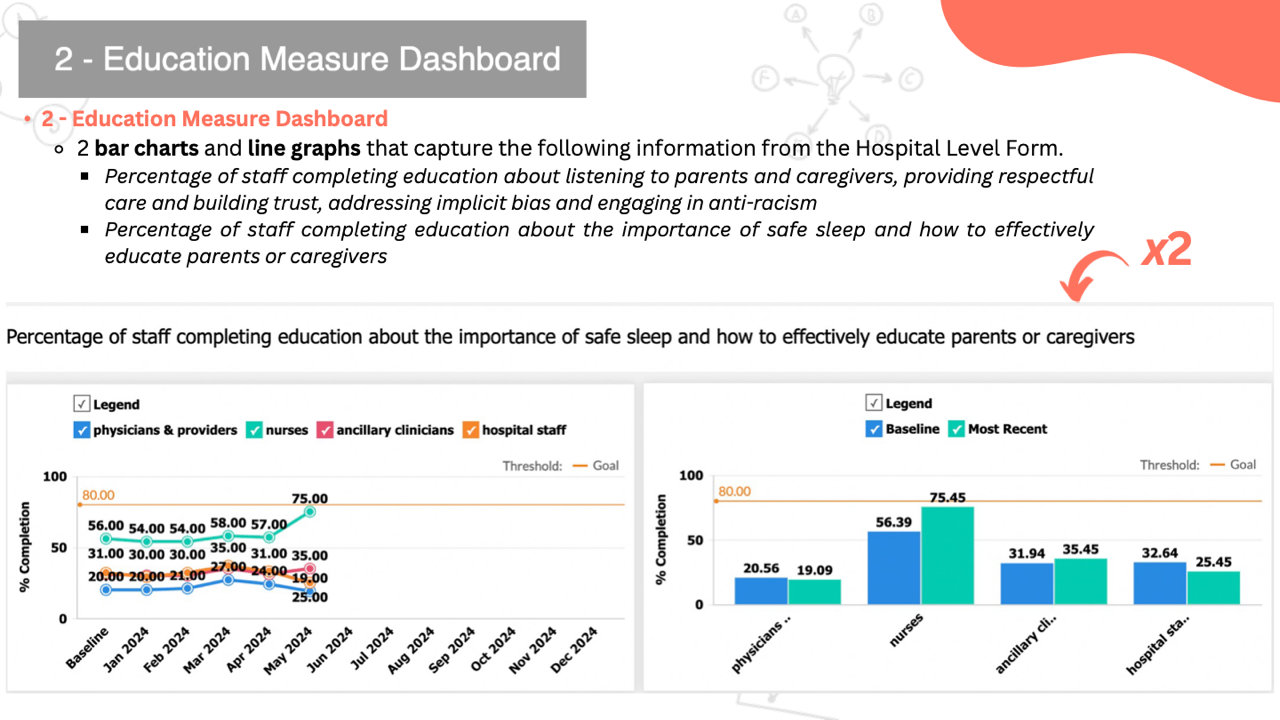 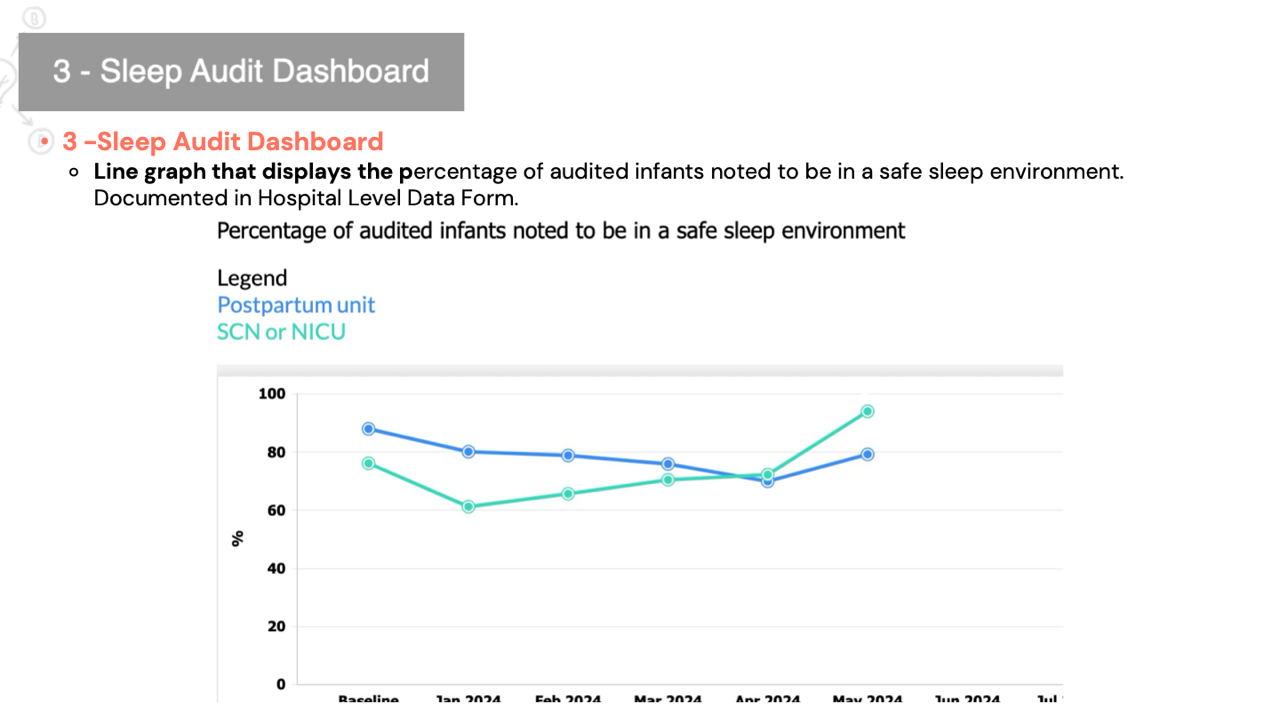 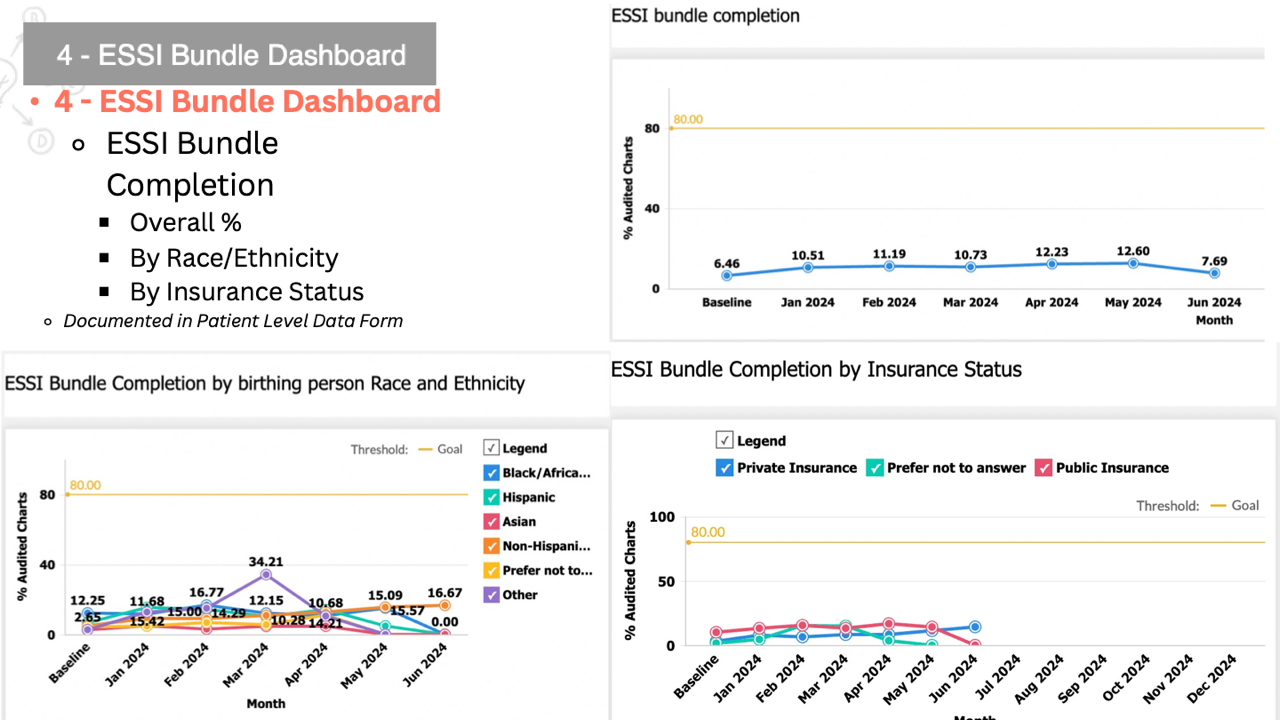 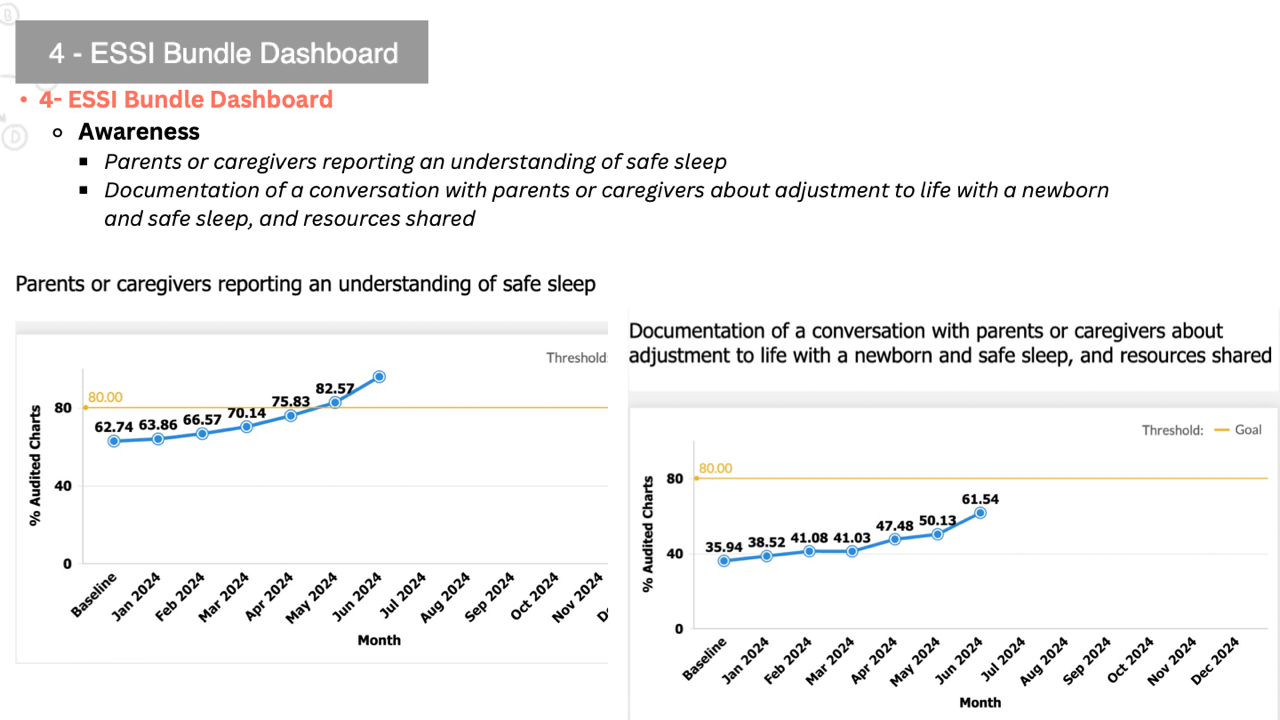 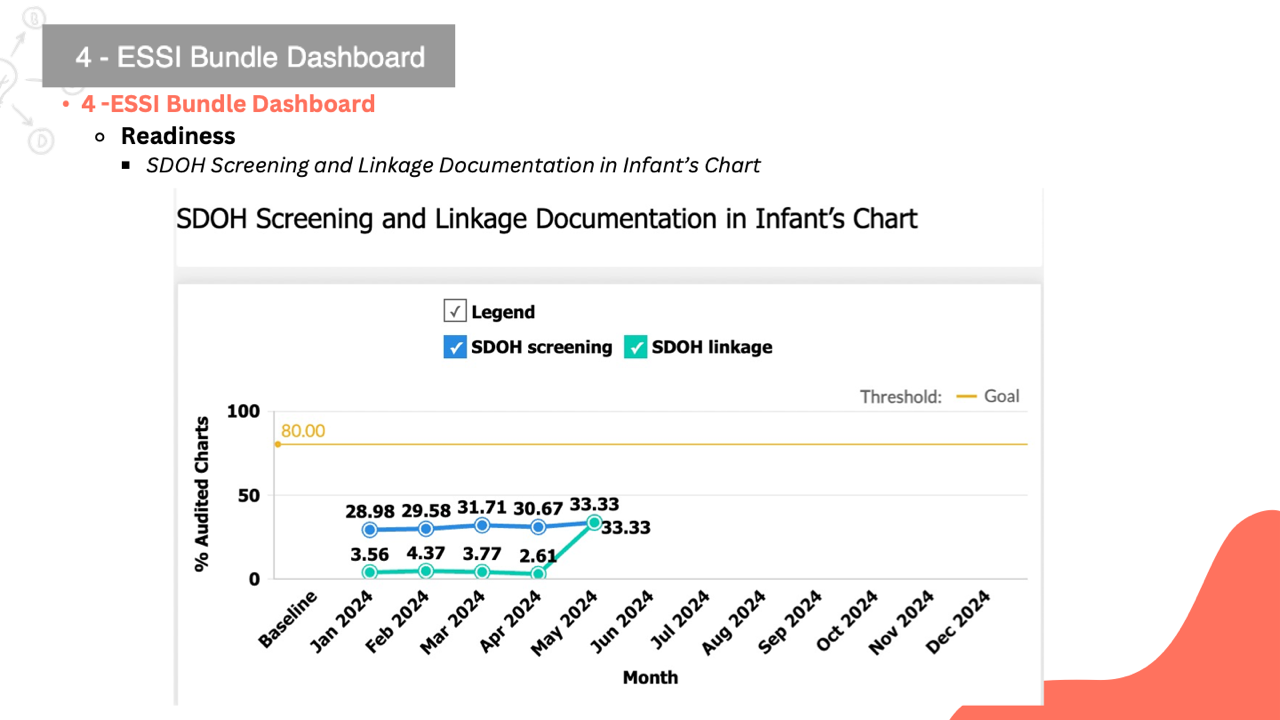 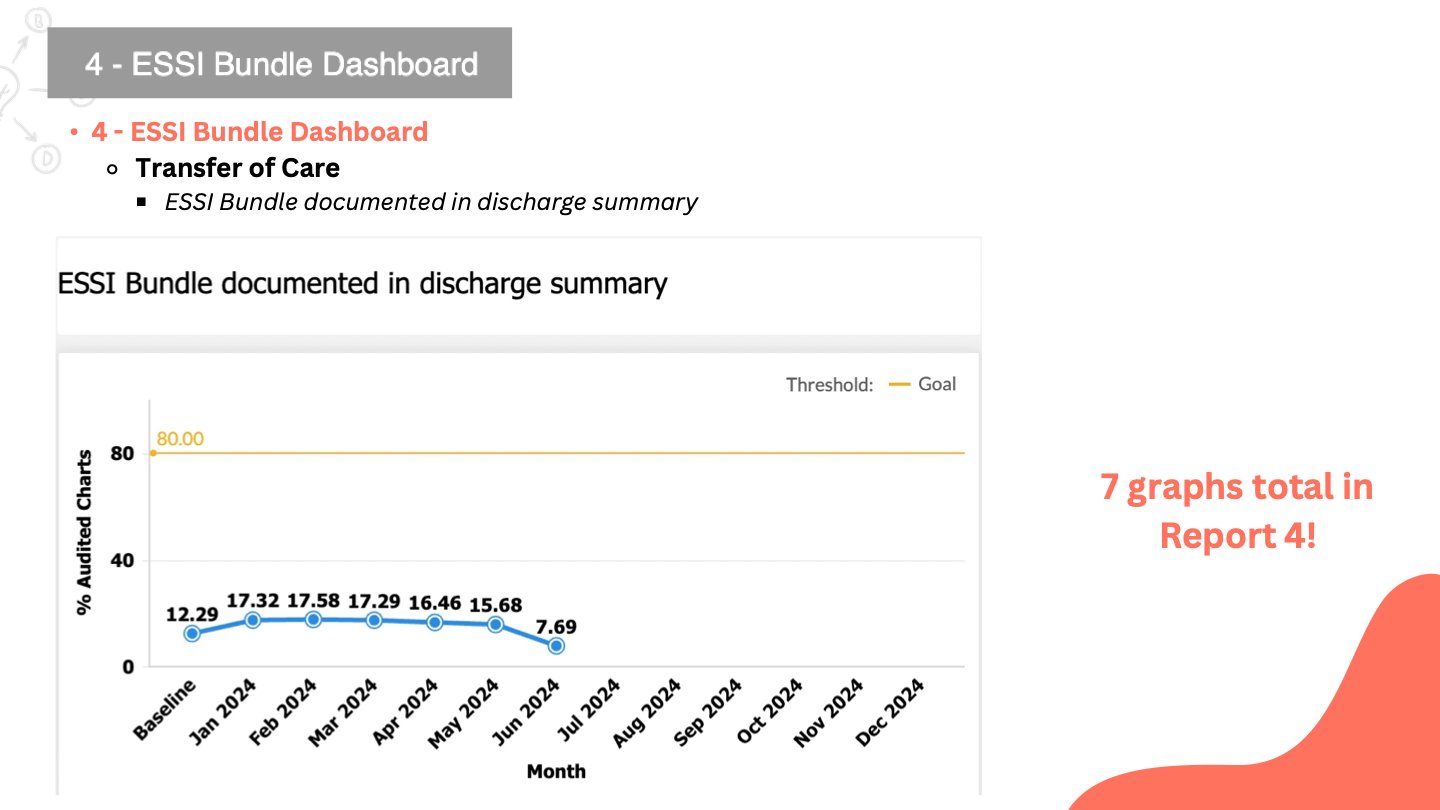 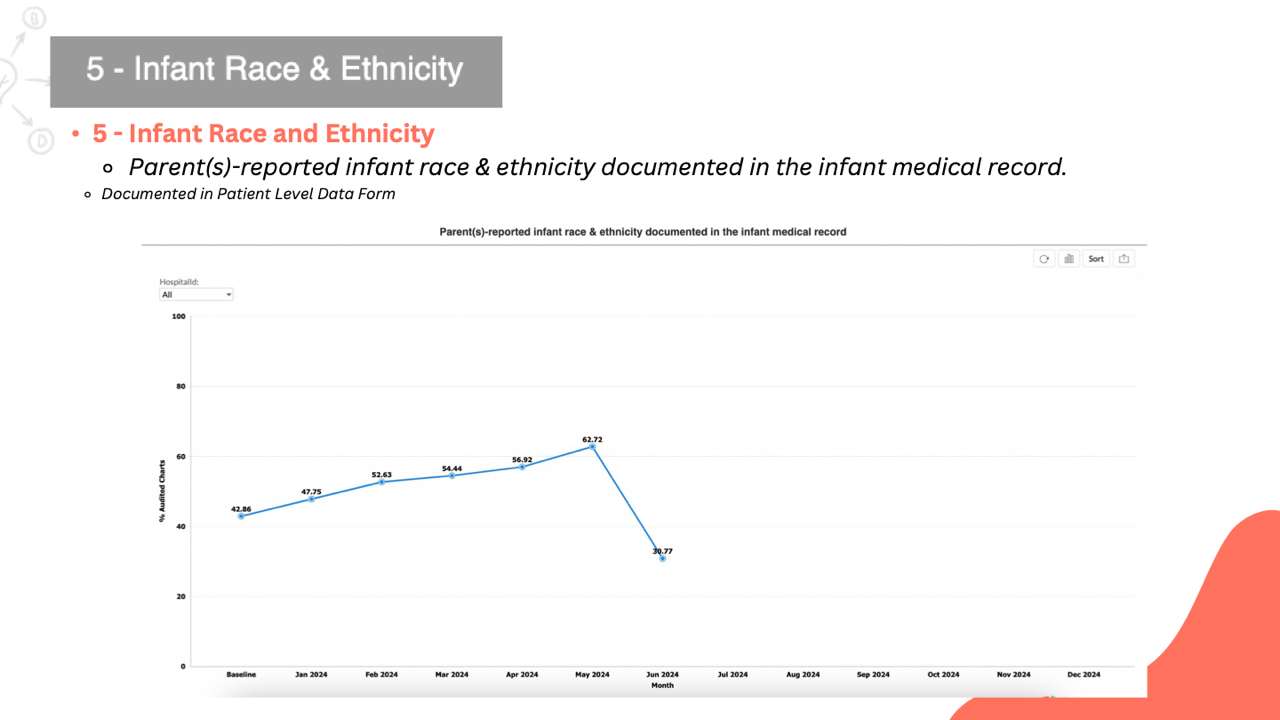 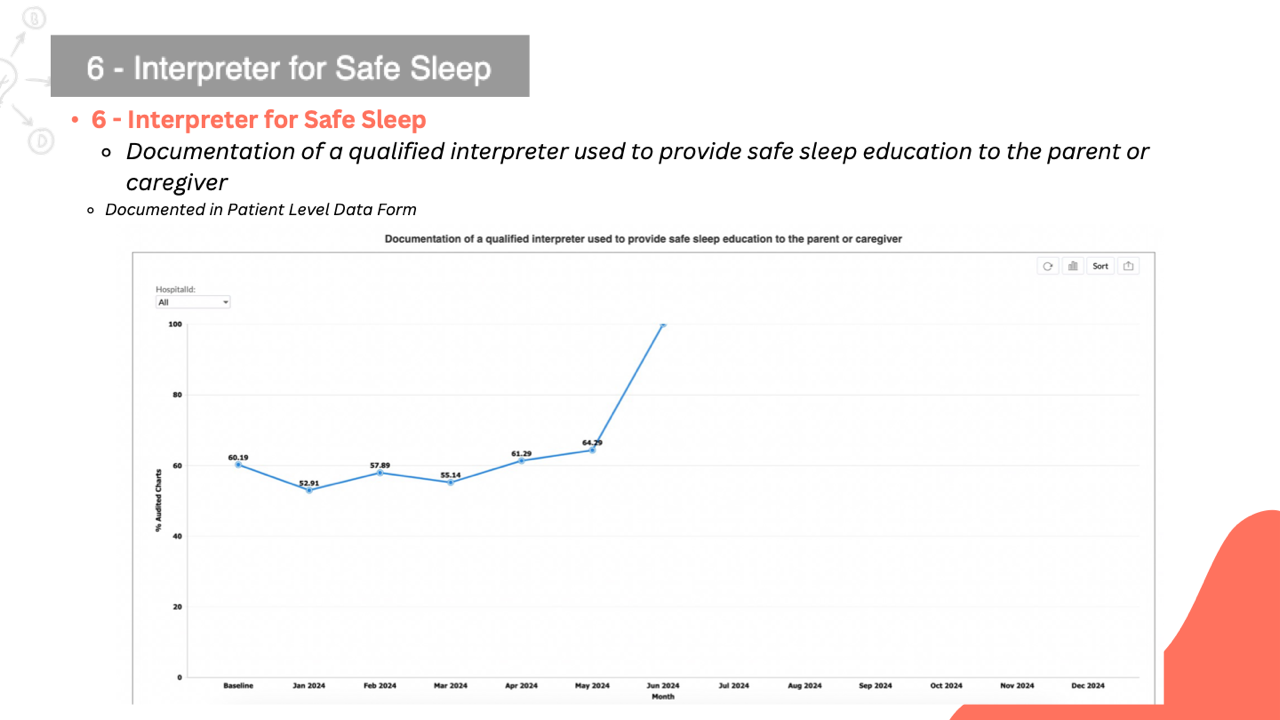 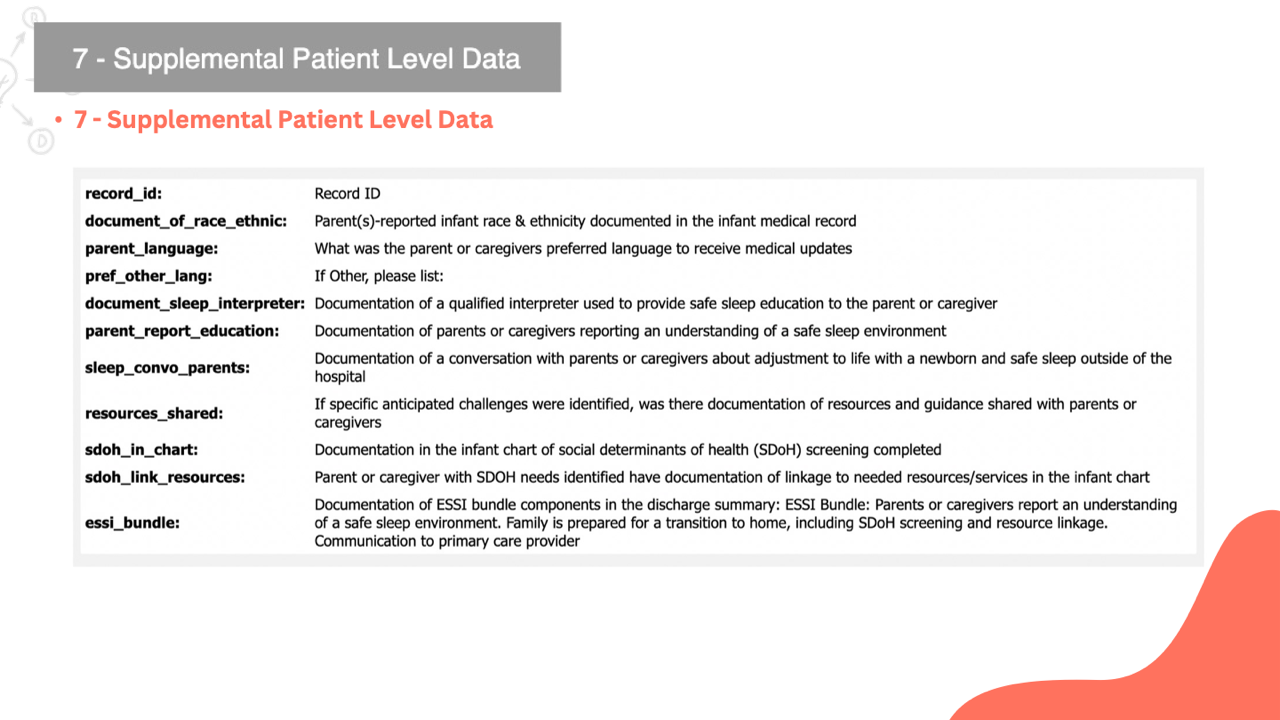 Upcoming Opportunities of Interest to ESSI Teams
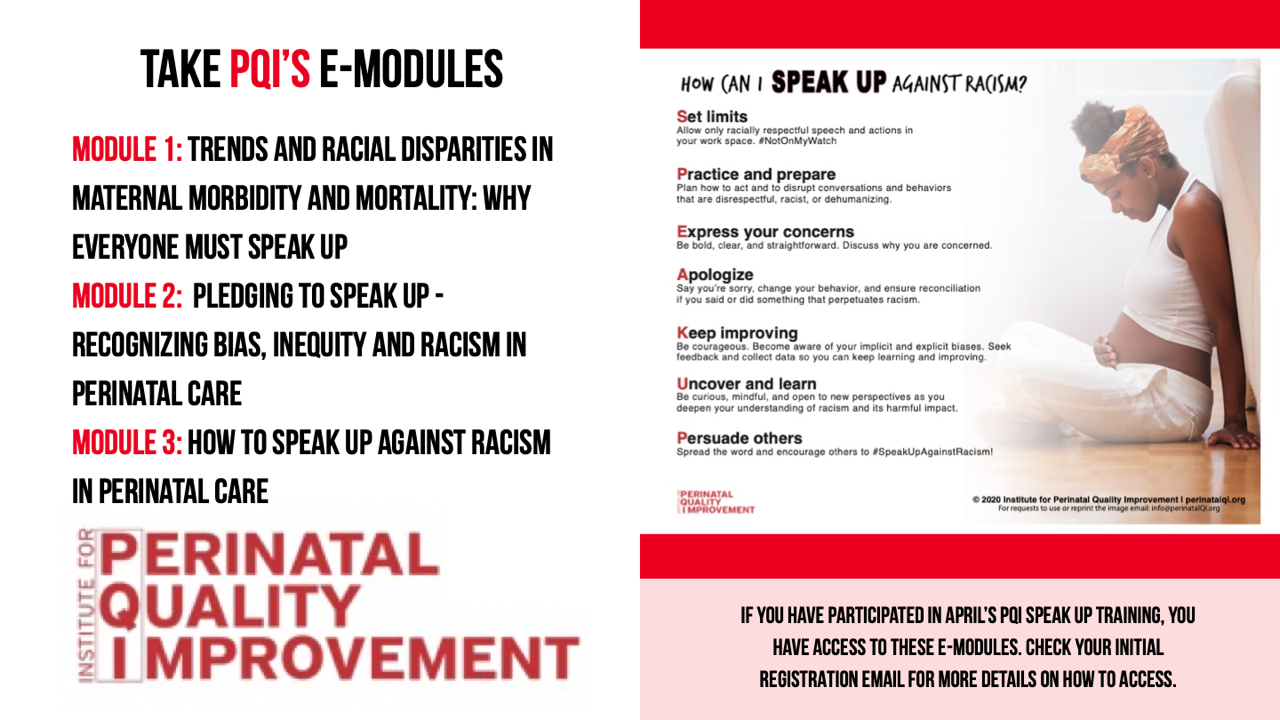 47
UPCOMING OPPORTUNITY
UPCOMING OPPORTUNITY
Diversity ScienceDignity in Pregnancy & Childbirth: Preventing Racial Bias in Perinatal Care
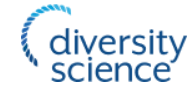 Diversity Science includes courses that empower clinicians, providers, and healthcare organizations to achieve their mission of providing bias-free, high-quality care to all patients.
ILPQC has been able to work with Diversity Science to allow Hospital teams to integrate the modules in e-learning systems.
We will follow up soon with more information!
COMING SOON!!!
Illinois Perinatal Quality Collaborative
49
Other ESSI Information
Data Collection Timelines
Need clarification about ESSI Data? 
Watch the ESSI Data training Webinar recording
Active initiative data, due on the final day of the following month:
May Data Due June 30th
June Data Due July 31st
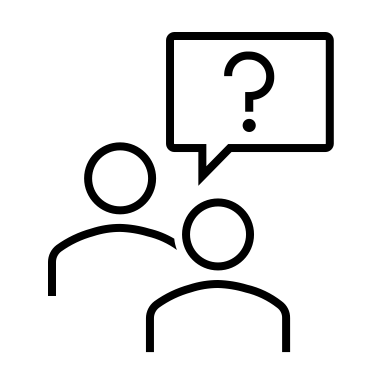 51
Illinois Perinatal Quality Collaborative
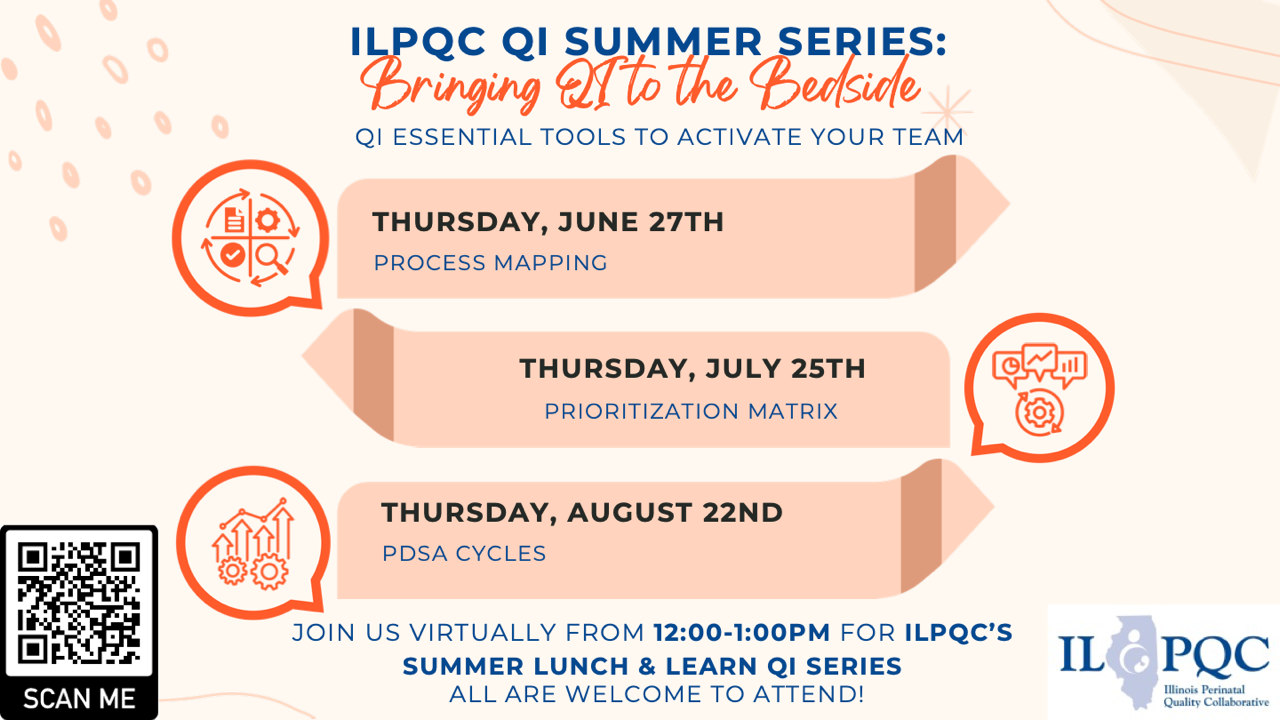 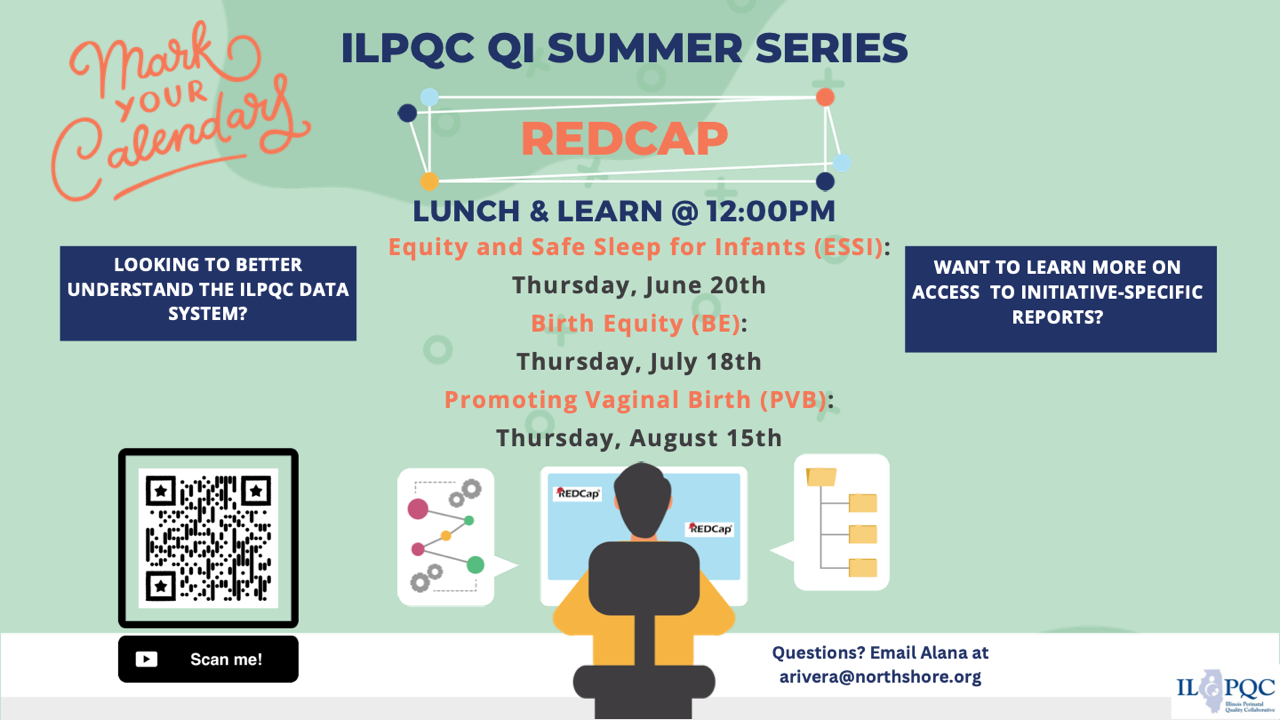 53
Two ESSI Data Forms
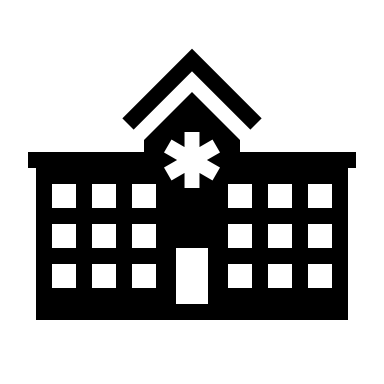 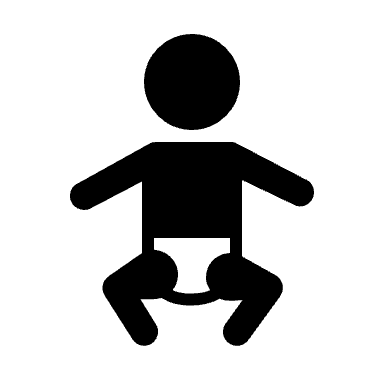 54
Illinois Perinatal Quality Collaborative
Upcoming ESSI Calls
55
Illinois Perinatal Quality Collaborative
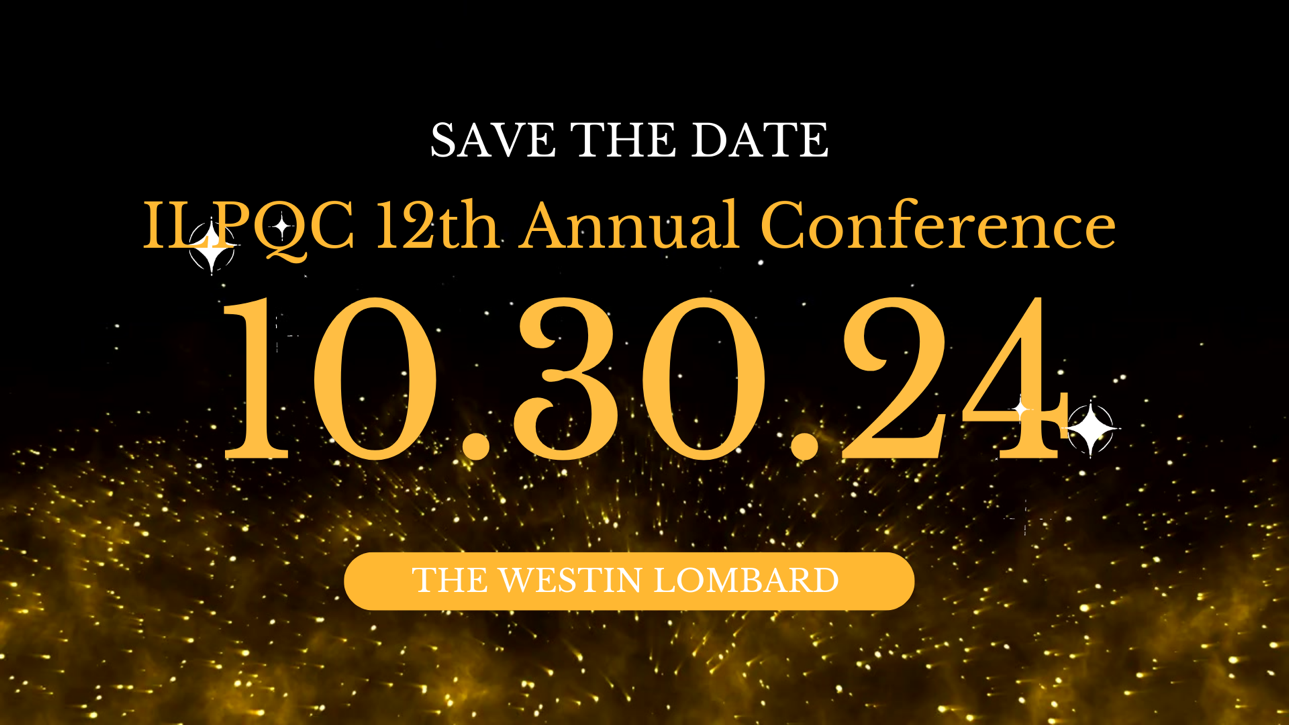 56
Illinois Perinatal Quality Collaborative